History of the Two-Year College Physics Faculty in the AAPT
Warren Hein
Executive Officer
American Association of Physics Teachers
AAPT’s MissionAAPT was founded in 1930 to enhance the understanding and appreciation of physics through teaching.
Four critical issues that guide AAPT’s future activities:
Increased support for the teaching and learning of physics.
Increase the diversity and numbers of physics teachers and students
Improve the pedagogical skills and physics content knowledge of teachers at all levels.
Increase our understanding of physics learning and of ways to improve teaching effectiveness.
6/25/2010
"Enhancing the understanding and appreciation of physics through teaching"
2
Governance
AAPT Executive Board 
Eleven Elected Members
President, President-Elect, Vice-President, Past President
Secretary, Treasurer
Chair and Vice-Chair of the Section Representatives
Three members-at-large representing four-year colleges and universities, two-year colleges, and pre-college constituencies
Three Ex-officio members
Editor of American Journal of Physics, Editor of The Physics Teacher, the Executive Officer
6/25/2010
"Enhancing the understanding and appreciation of physics through teaching"
3
Council
Section Representatives
AAPT currently has 51 sections
45 sections in the United States roughly aligned with state boundaries
4 sections in Canada-Alberta, British Columbia, Ontario and Quebec
Mexico
Puerto Rico
Executive Board
Meets annually at the AAPT Winter Meeting
6/25/2010
"Enhancing the understanding and appreciation of physics through teaching"
4
18 Area Committees
Apparatus
 Educational Technologies
Graduate Education in Physics
History and Philosophy of Physics
Interests of Senior Physicists
International Education
Laboratories
Minorities in Physics
Physics in High Schools
Physics in Pre-High School Education
Physics in Two-Year Colleges
Physics in Undergraduate Education
Professional Concerns
Research in Physics Education
Science Education for the Public
Space Science and Astronomy Education
Teacher Preparation
Women in Physics
6/25/2010
"Enhancing the understanding and appreciation of physics through teaching"
5
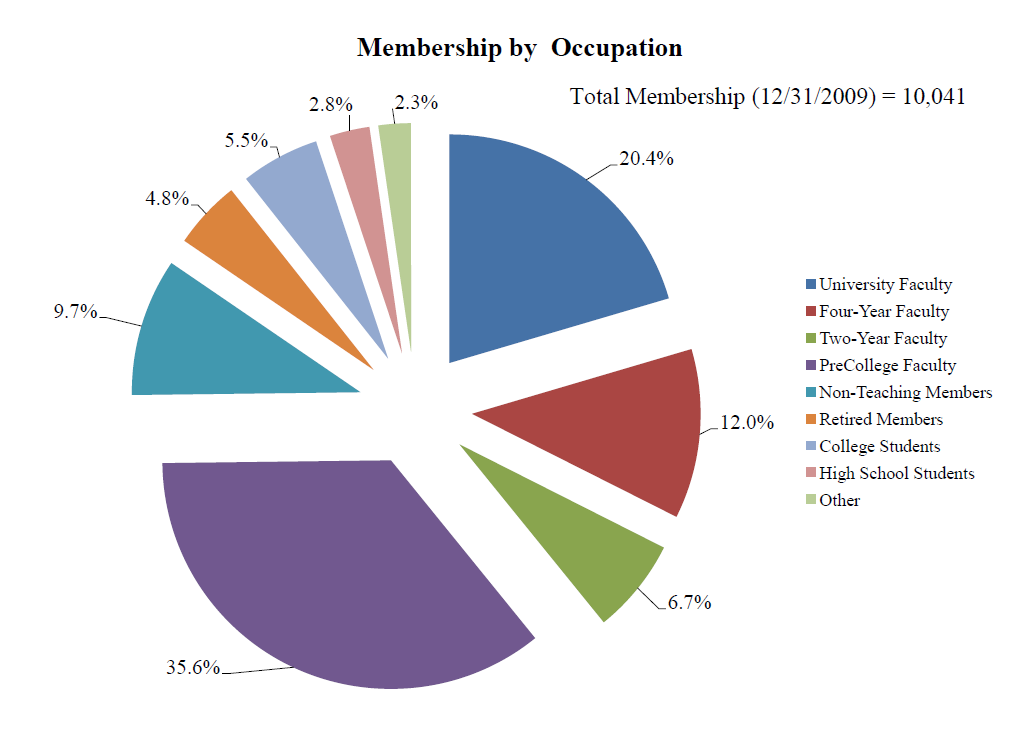 6.7%TYC Physics Faculty
6/25/2010
"Enhancing the understanding and appreciation of physics through teaching"
6
AAPT TYC Physics
Federally Funded Commission of College Physics (1968)
Panel on Physics in Two-Year Colleges Sponsored Meetings and Workshops
Committee on Physics in Two-Year Colleges Established (1970)
First TYC Representative elected to AAPT Executive Board (??)
National Conference of TYC Physics Faculty (November 1989) Critical issues identified: 
There is a feeling of isolation experienced by many TYC physics faculty;
There is a need to network with other TYC faculty;
There is a need to remain current in pedagogical approaches to teaching physics;
There is a need to know how many students take physics at two-year colleges; and 
There is a need to know what encompasses a physics program at TYC (and how to keep it current).
6/25/2010
"Enhancing the understanding and appreciation of physics through teaching"
7
AAPT TYC Physics
The AAPT Two-Year College in the 21st Century (TYC21) Project funded by the NSF ATE program (Mary Beth Monroe, Southwest Texas Junior College,  and Marv Nelson, Green River Community College, co-principal investigators)(1994-2000)  resulted in a plan of action to address the critical issues:
 Provide professional development for TYC faculty at AAPT national meetings, AAPT section meetings, and at meetings in the 15 regions established by the TYC21 project; 
Seek external funding for professional development to be led by members of the TYC physics community; and
AIP Statistical Research Center survey of TYC physics programs funded primarily by NSF ATE (Physics in the Two-Year Colleges and Directory of Two-Year College Physics Programs & Staff: 1996-1997). 
	
Project Report : A Model of Reform - Two-Year Colleges in the Twenty-First Century: Breaking down Barriers http://www.physicsworkshops.org/TYC_Information.html
6/25/2010
"Enhancing the understanding and appreciation of physics through teaching"
8
AAPT TYC Physics
Two-Year College Workshop Project (1991-2005) (Curtis Hieggelke, Joliet Junior College, and Tom O’Kuma, Lee College)
Three Day Intensive Workshops at TYC Sites around the Country emphasizing current curriculum and technology and their implementation into the physics classroom
61 workshops, hosted by 23 different TYC, 52 different workshop leaders, 1,304 participants from 46 different states, Puerto Rico, and Marshall Islands, 336 different TYCs, and 92 different high schools (http://tycphysics.org)
 PEPTYC Project (1991-2004) (Robert Beck Clark, Texas A&M University, and Tom O’Kuma, Lee College)
One or two year programs with 2 week intensive May Institutes (“Physics Boot Camps”) and 2 academic year follow-ups at Texas Section AAPT meetings
Modern physics topics and pedagogical curriculum topics
7 programs, 148 TYC faculty representing 128 TYCs, 35 states and Puerto Rico
6/25/2010
"Enhancing the understanding and appreciation of physics through teaching"
9
AAPT TYC Physics
ATE Program for Physics Faculty Project (2006-2010) (Tom O’Kuma, Lee College, and  Dwain Desbien, Estrella Mountain Community College)
Three Day Intensive Workshops and Conferences at TYC Sites around the country emphasizing current curriculum and technology and their implementation into the physics classroom and sustainability at their institutions
15 workshops, 8 different TYC sites and 1 university, 307 participants from 36 states, Puerto Rico and American Samoa, 158 TYCs. 137 high schools, and 12 university participants (http://www.physicsworkshops.org)
6/25/2010
"Enhancing the understanding and appreciation of physics through teaching"
10
AAPT TYC Physics
SPIN-UP/TYC project  (2002-2005) (Monroe, O’Kuma, and Hein) included a follow-up survey of the 1998 Physics in the Two-Year Colleges survey by the AIP Statistical Research Center.  The project found that successful two-year college physics programs had the following common features:
 
A dedicated physics faculty;
A real and sincere interest in students;
A collegial relationship with other faculty, in particular STEM faculty; and 
A good working relationship with the administration.

 	Strategic Programs for Innovations in Undergraduate Physics at Two-Year Colleges:  Best Practices of Physics Programs (AAPT, College Park, MD, 2005) is available online at: http://www.aapt.org/Programs/projects/spinup/spinup-tyc.cfm
6/25/2010
"Enhancing the understanding and appreciation of physics through teaching"
11
AAPT TYC Physics
New Faculty Experience for TYC Physics Faculty(2010-2012) (Scott Schultz, Delta College, Todd Leif, Cloud County Community College, and Hein) funded by NSF DUE to introduce new TYC faculty to the results of Physics Education Research and interactive engagement methods to improve their teaching and the learning of students. 
Tandem Meeting of TYC Physics Faculty prior to the AAPT Summer Meeting in Portland, OR, on July 16-17, 2010
TYC Breakfasts at every AAPT meeting
6/25/2010
"Enhancing the understanding and appreciation of physics through teaching"
12
AAPTStrengthening Physics EducationSupporting Physics Educators
www.aapt.org

whein@aapt.org
6/25/2010
"Enhancing the understanding and appreciation of physics through teaching"
13